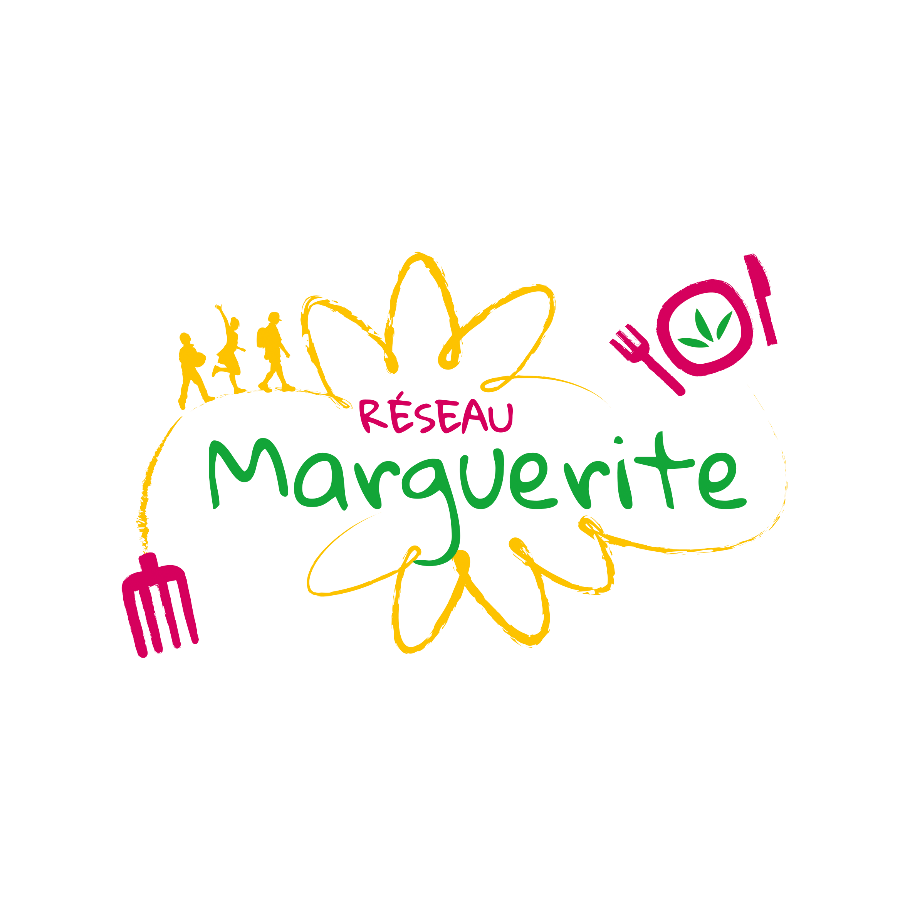 Séance n°….L’accès aux commerces
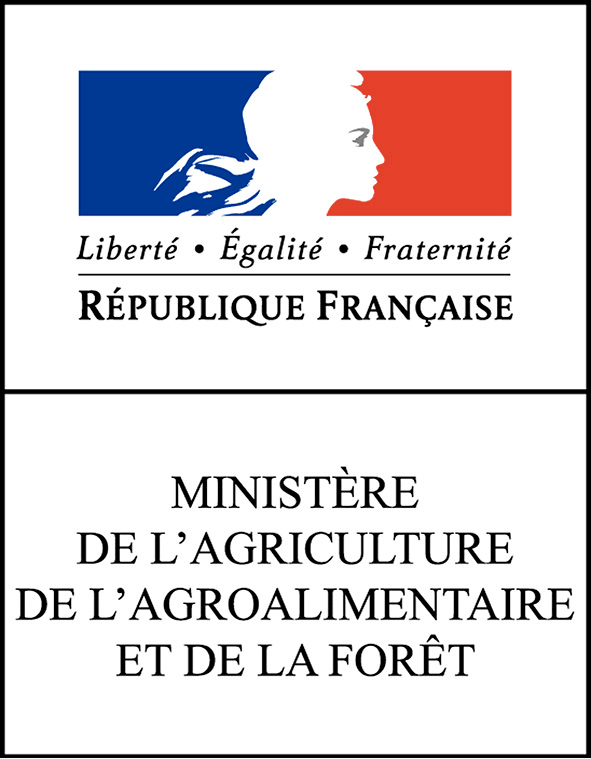 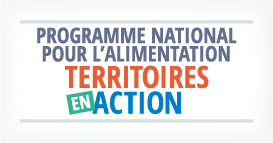 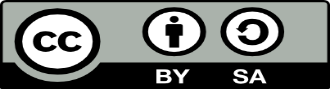 Fichier sous licence Creative Commons 
Lors de l’utilisation de ce fichier, citer reseaumarguerite.org et l’auteur.trice
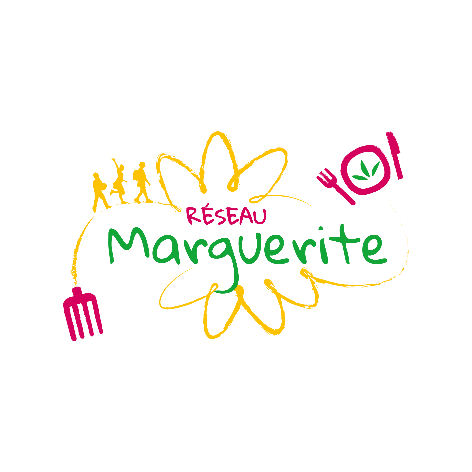 Dessin de ton espace de vie: carte des lieux et déplacements
-> les lieux fréquentés régulièrement (par exemple au cours d’une semaine) :

Questions à se poser avant le dessin:
Quels sont les lieux des activités régulières que tu fais pendant la  semaine et le week end
Où sont ils par rapport à ton domicile ? Comment y vas-tu ?
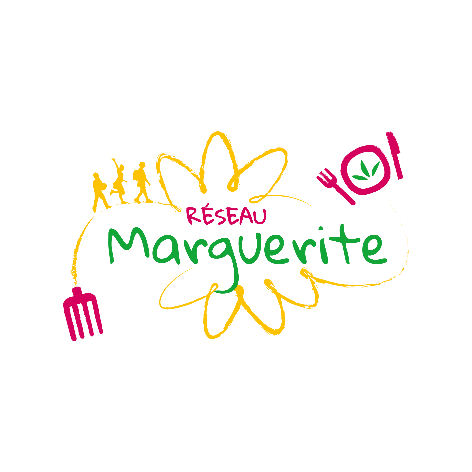 Quand tu as fini, compare avec ton groupe:
Quelles sont les plus grandes différences?
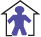 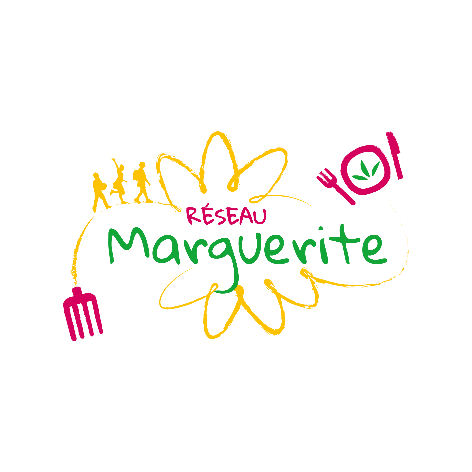 Si tu n’as pas cité de commerces, rajoutes les dans une autre couleur
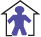 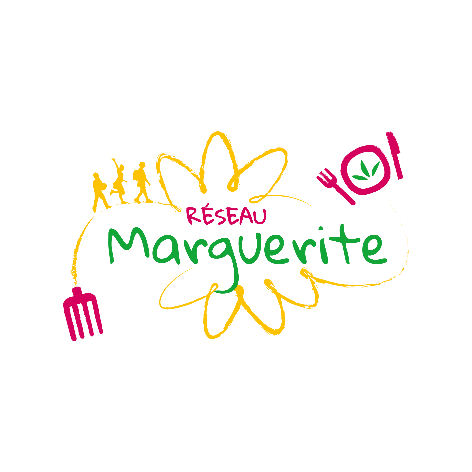 Rapport Nombre de commerces/ nombre d’habitants
On dit qu’il y a 1 commerce pour 8 habitants (ou famille)
Ce qui s’écrit 1/8 (et se lit 1 pour 8)
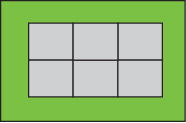 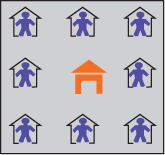 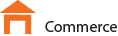 Document n°1
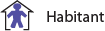 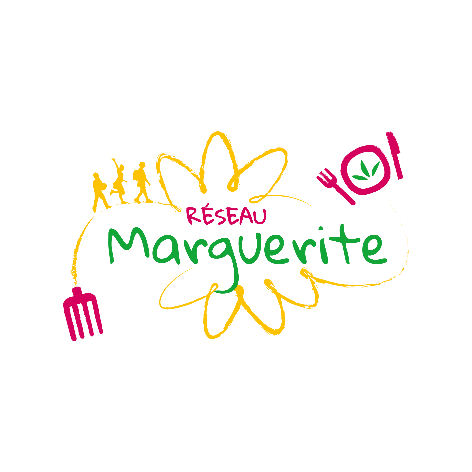 Et dans ce quartier ?
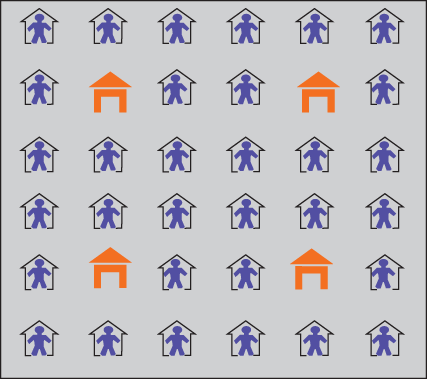 Document n°2
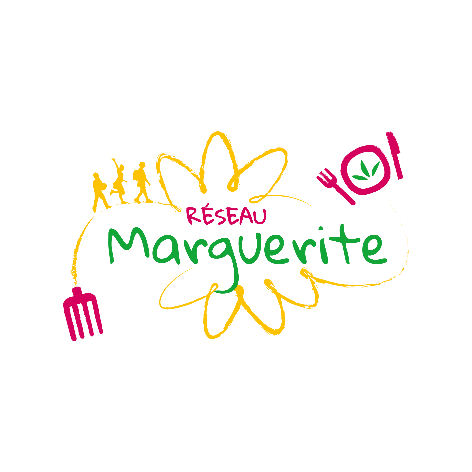 4 commerces pour 32 habitants
Ce qui s’écrit 4/32
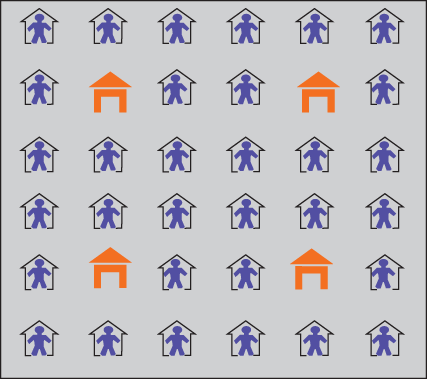 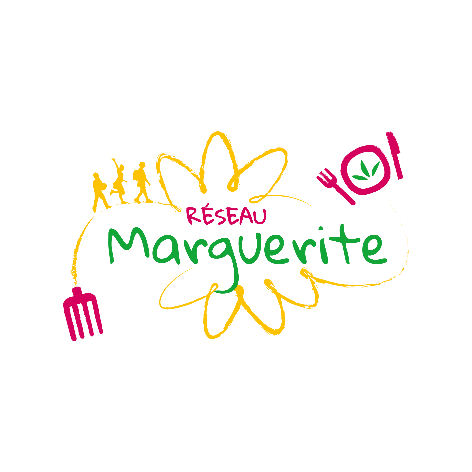 Ce qui est pareil que
1 commerce pour 8 habitants  (1/8)
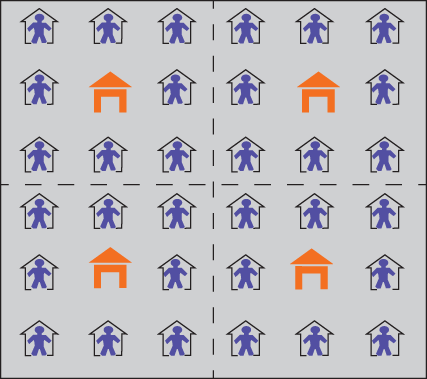 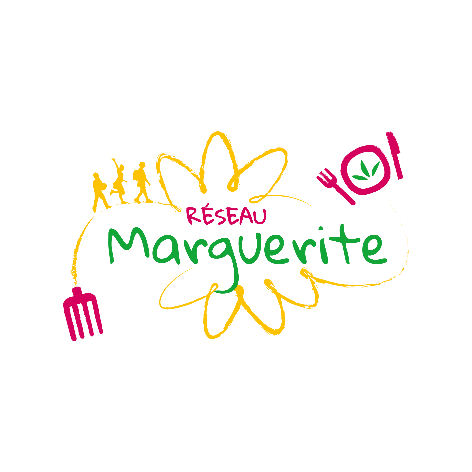 Et ici?
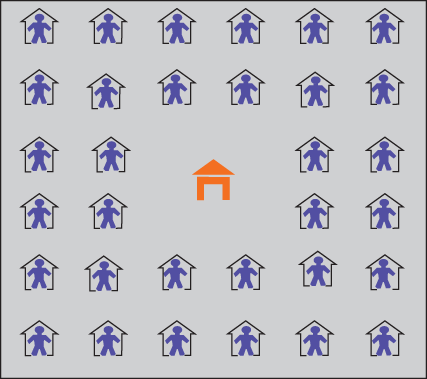 Document n°3
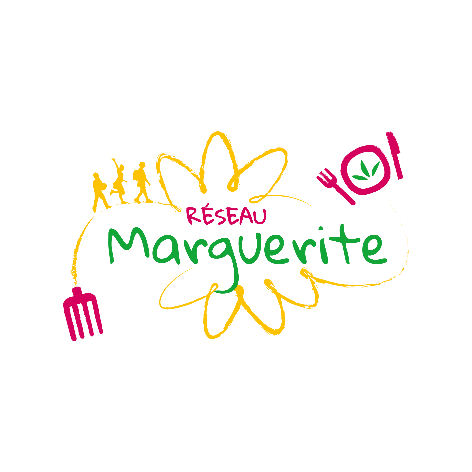 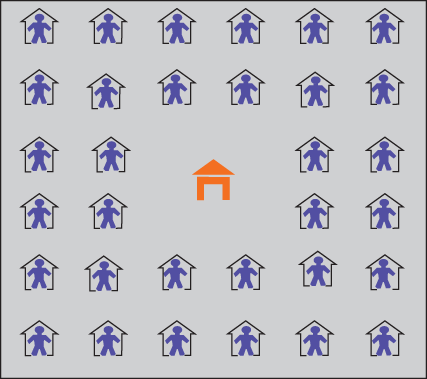 4 fois moins de commerces:
1 commerce pour 32 habitants : quelles conséquences cela a-t-il ?
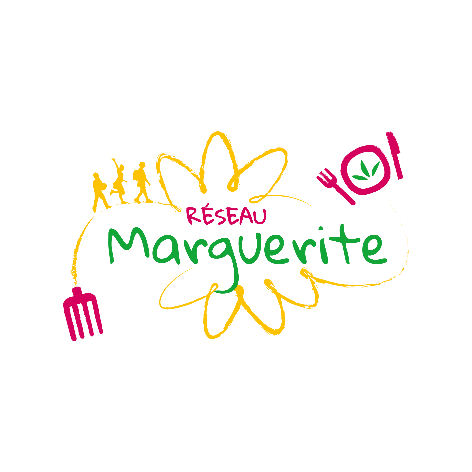 1 pour 1300 (Minguettes)

1 pour 700 (Vénissieux)

1 pour 500 (Lyon)

1 pour 550 (France)
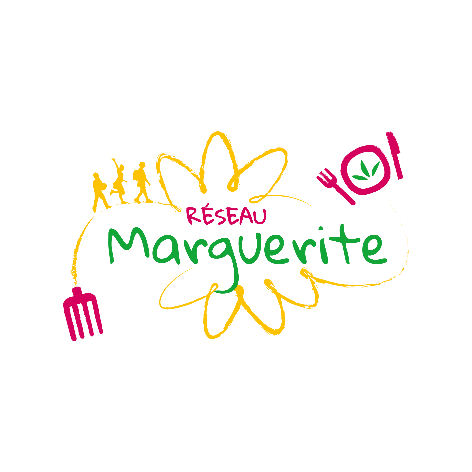 Y en a-t-il qui sont plus proches d’un commerce?
Comment peut on appeler cette situation?
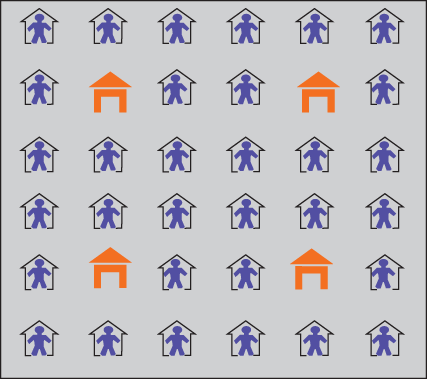 Document n°2
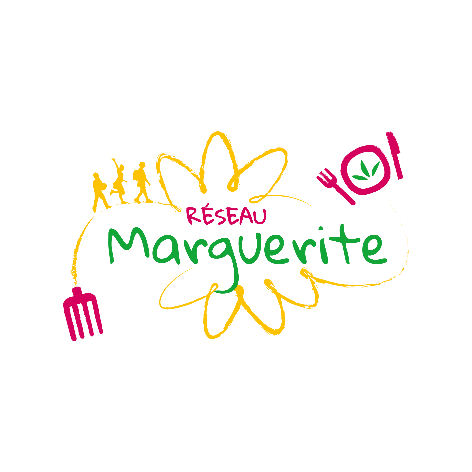 Ici qu’est ce qui change ?
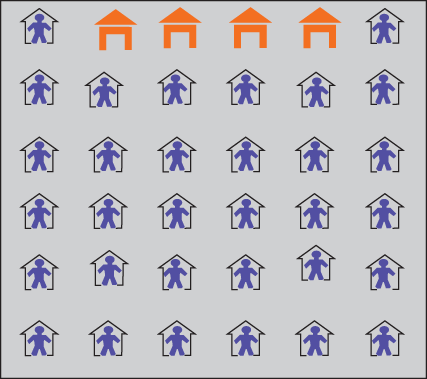 Rapport  nombre de commerces/ nombre d’habitants?
Proximité aux commerces ?
Document n°4
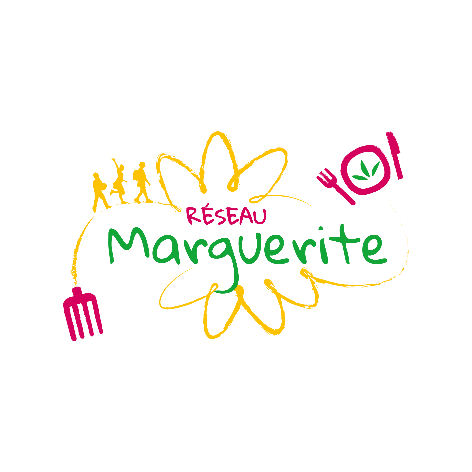 Combien et où faudrait il mettre des commerces?
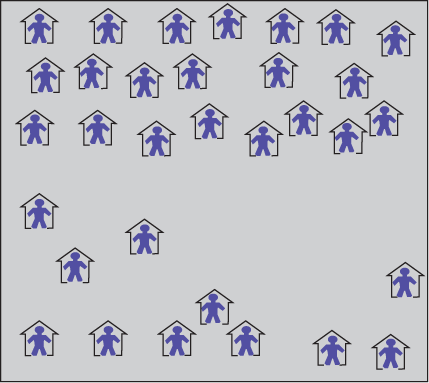 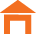 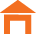 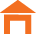 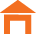 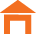 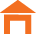 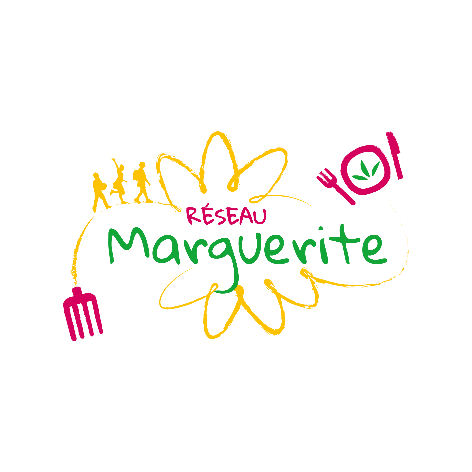 Quelle est la situation que vous observez le plus ?
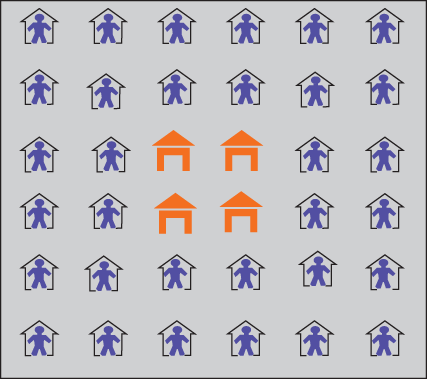 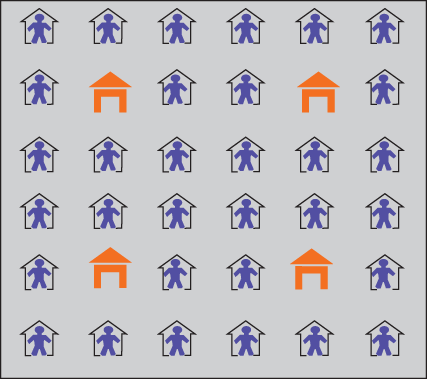 Situation n°2
Situation n°5
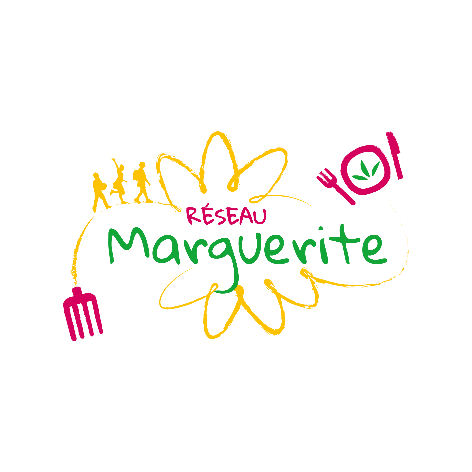 Qu’est ce qu’oublient les statistiques?
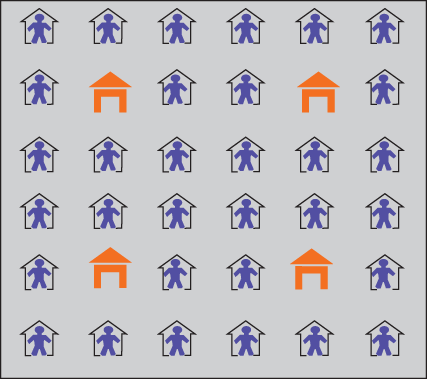 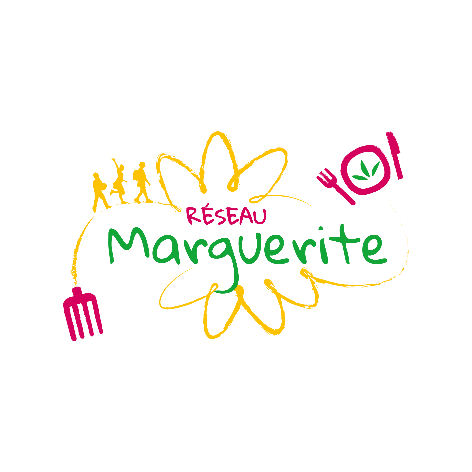 Qu’on est différent
Et qu’est ce qu’on oublie ici?
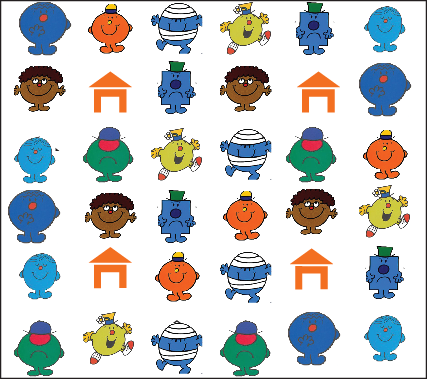 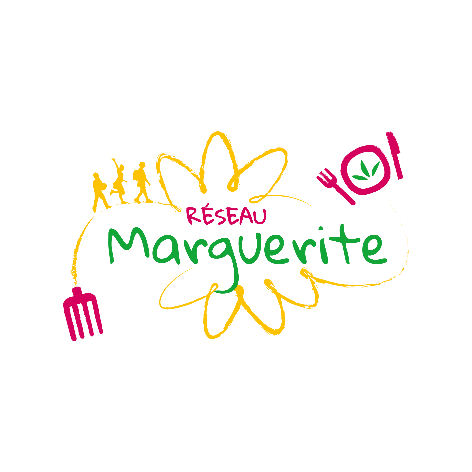 La différence des commerces
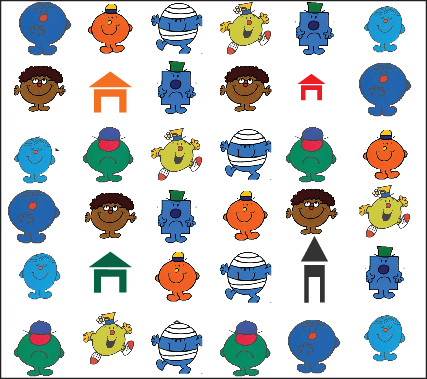 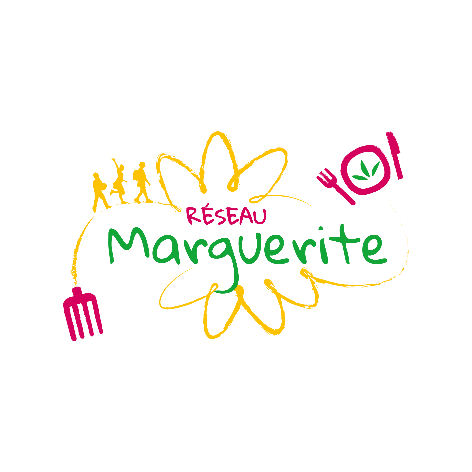 Est-ce que tous les commerces sont accessibles ?
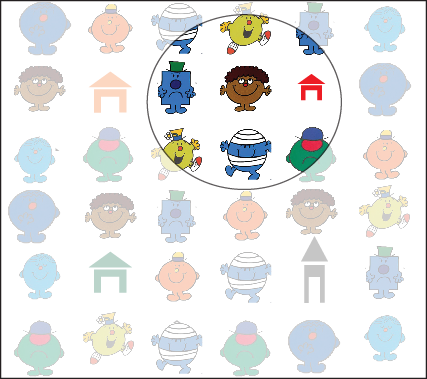 500m
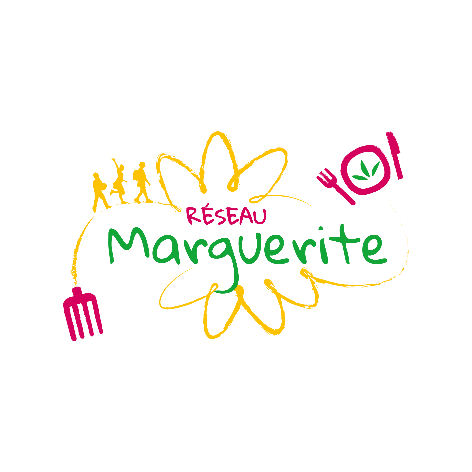 1 pour 1300

1 pour 700

1 pour 500

1 pour 550
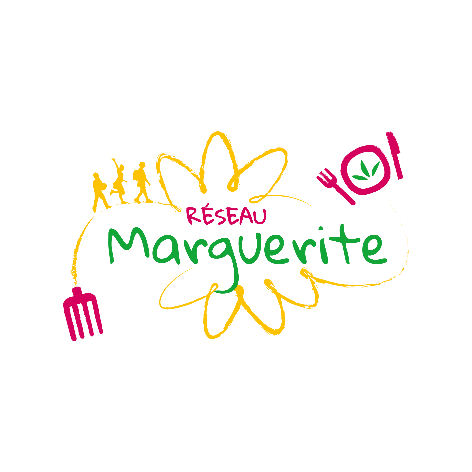 Pour vous, dans votre quartier  cela ressemble plutôt à ?
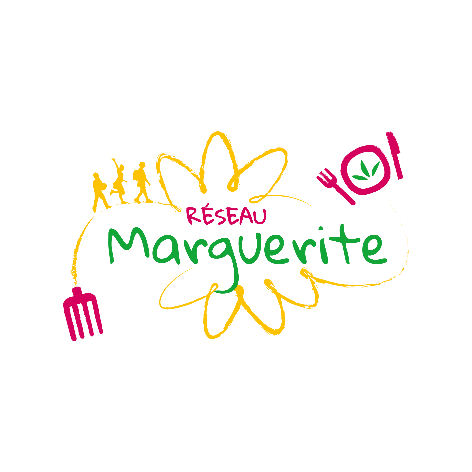